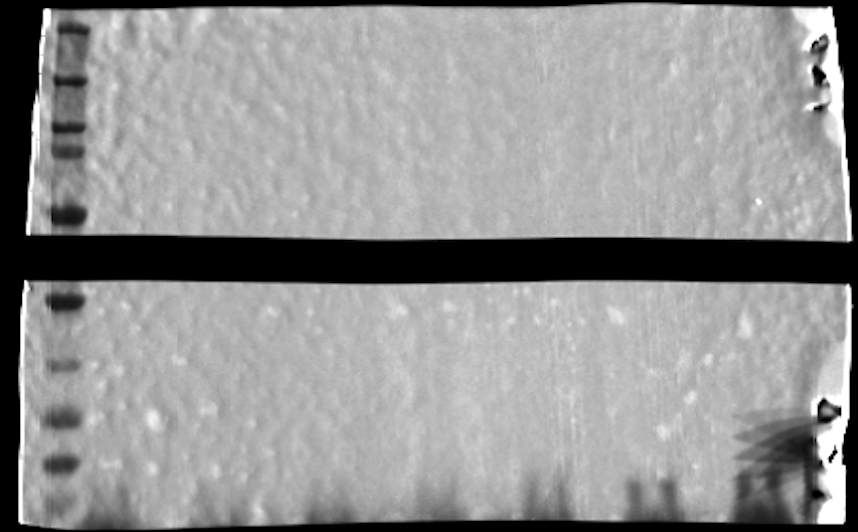 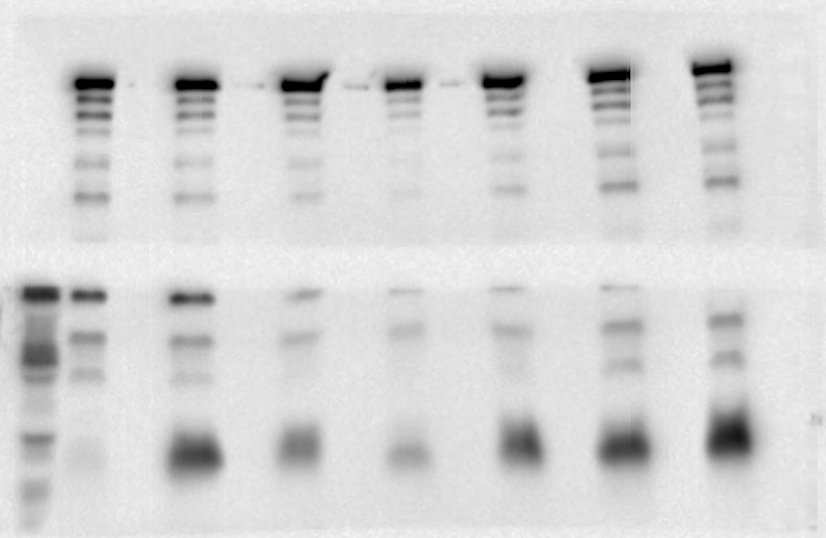 aRNAP
Raw images:
-MW marker
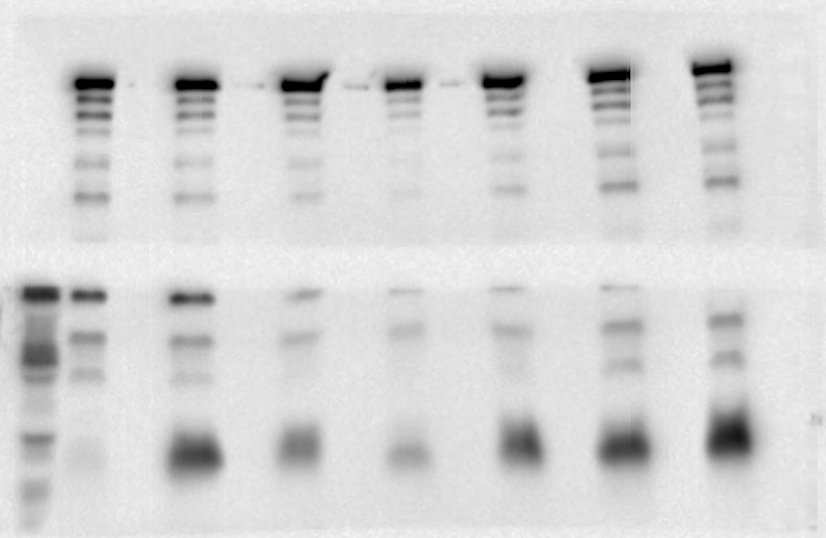 aTae1
1
2
3
4
5
6
7
1 – vector
2 – WT
3 – C30A
4 – C110S
5 – A116T
6 – D134N
7 – S147I
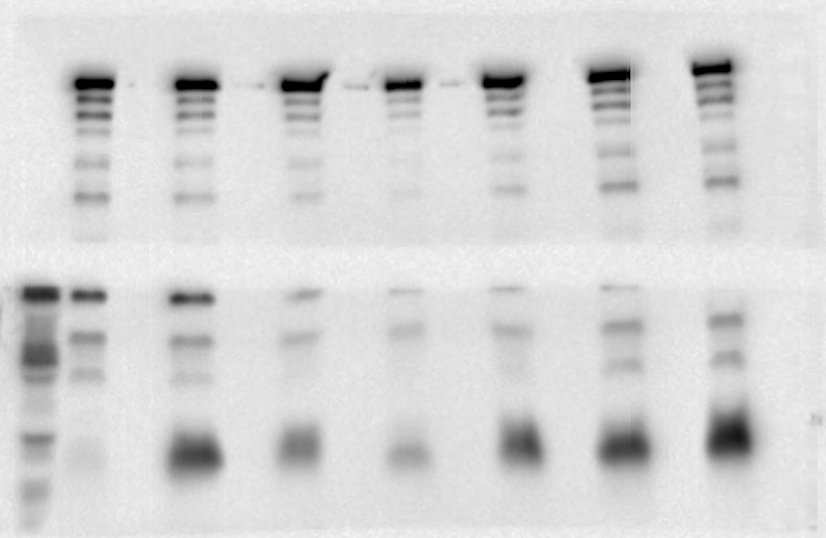 Raw images:
-WB
WB - lysis assays in 
D-Met media
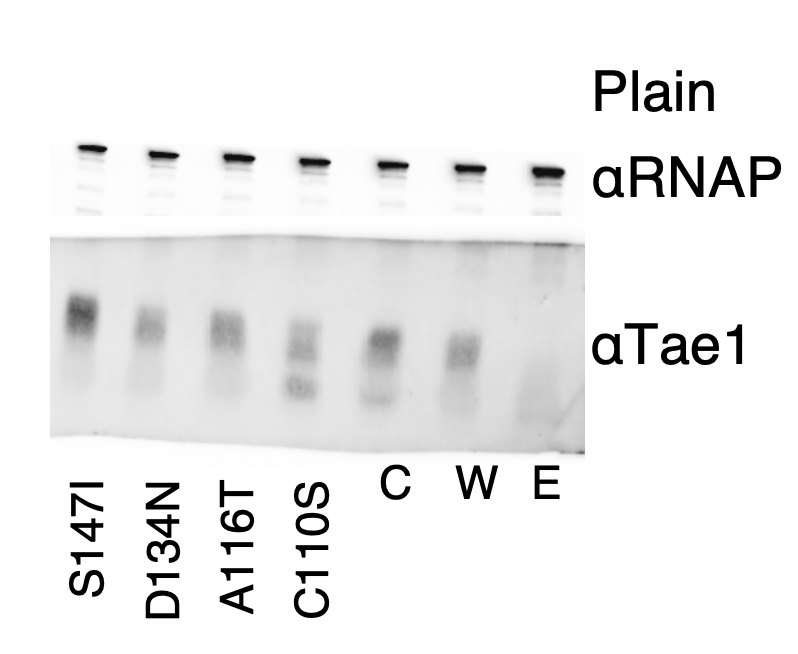 WB - lysis assays in 
plain media